THE STORY OF JEANS
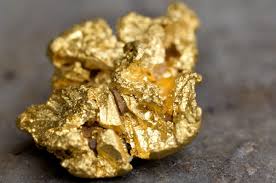 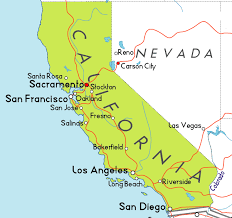 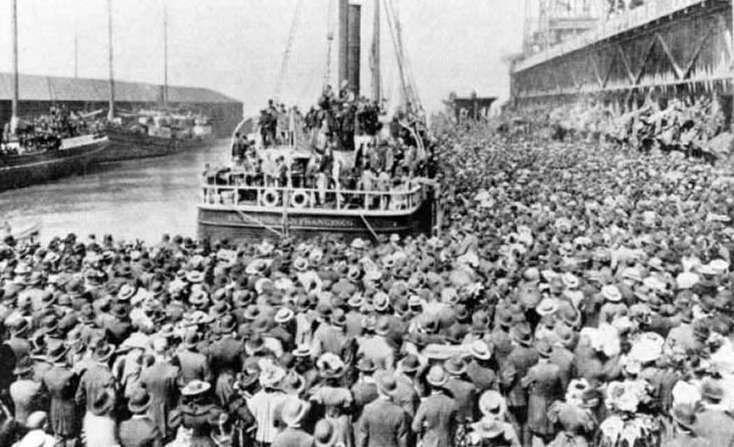 1849
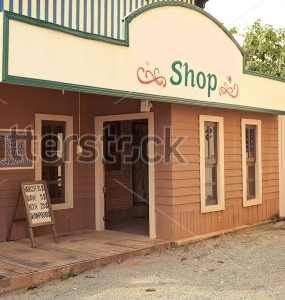 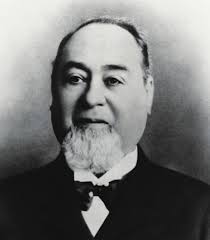 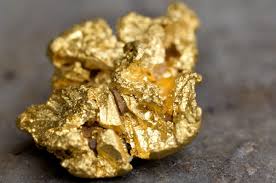 Levi Strauss
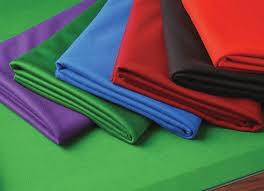 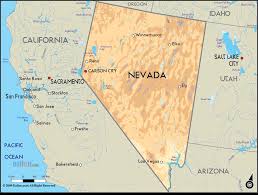 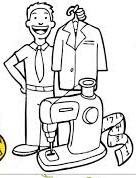 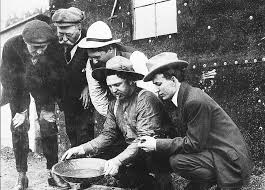 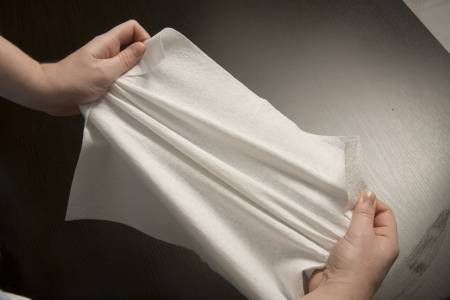 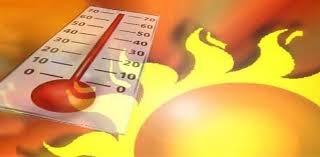 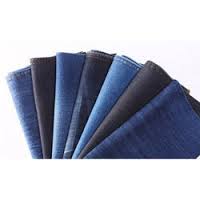 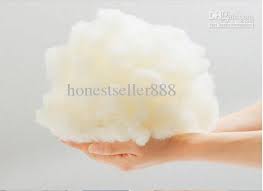 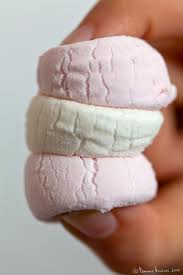 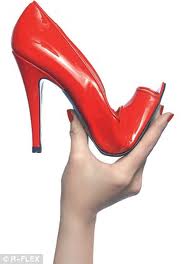 de Nimes
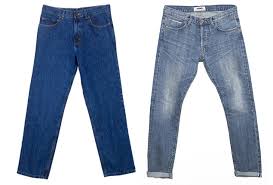 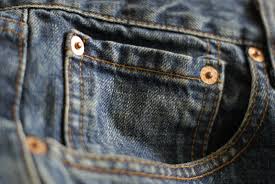 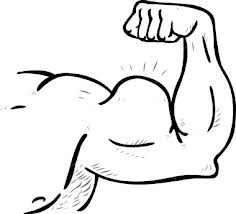 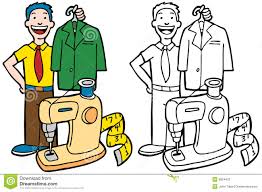 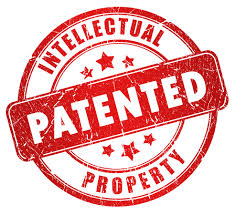 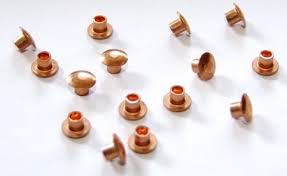 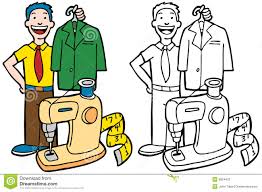 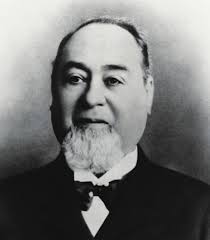 $68
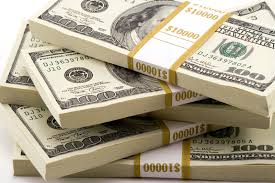 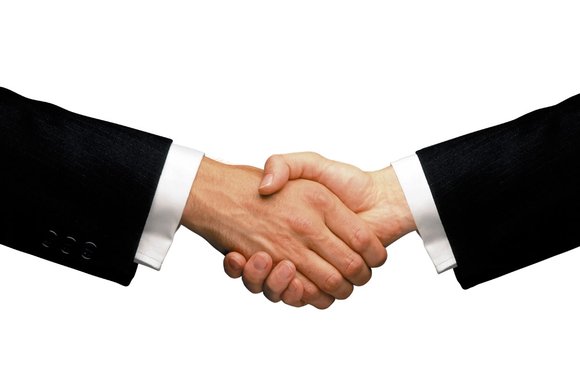 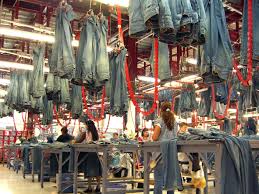 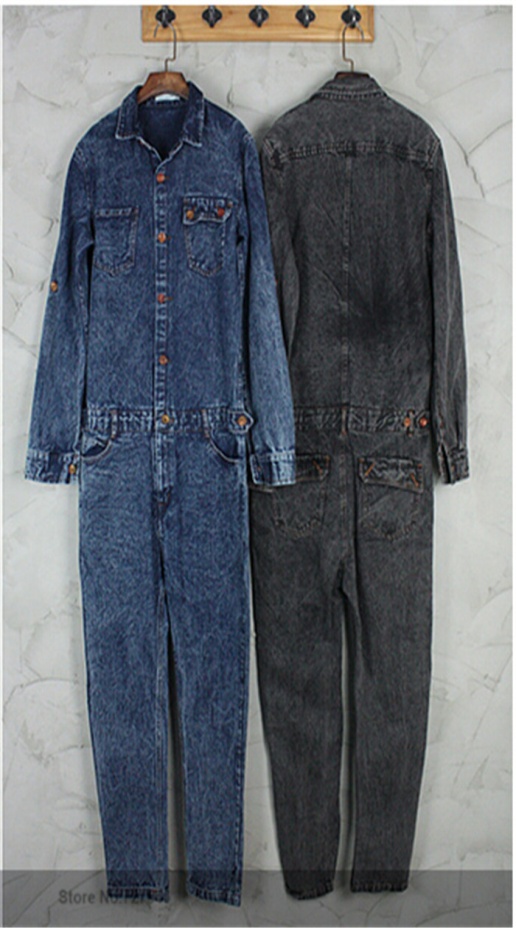 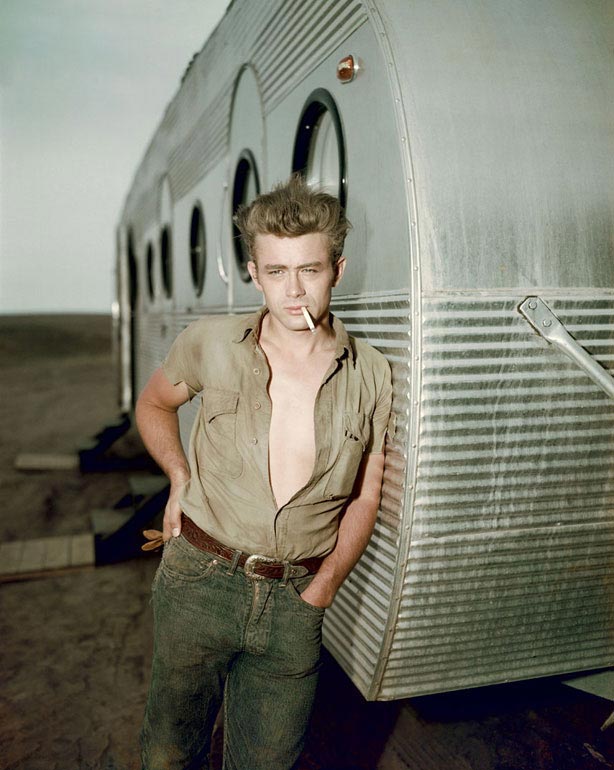 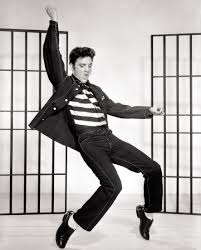 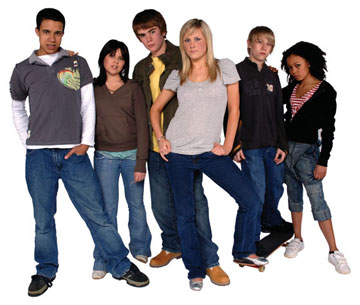 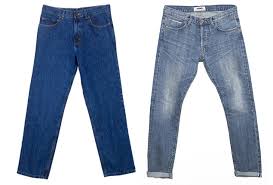 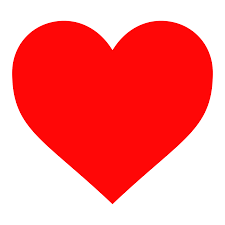 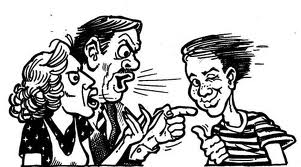 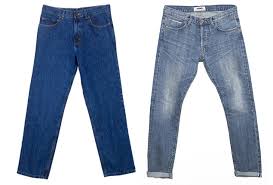 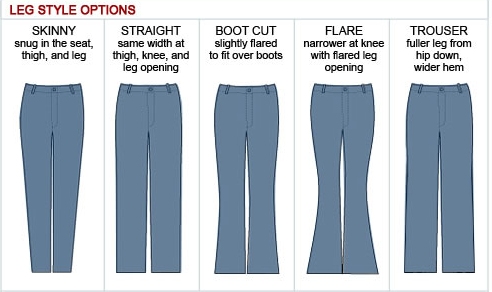 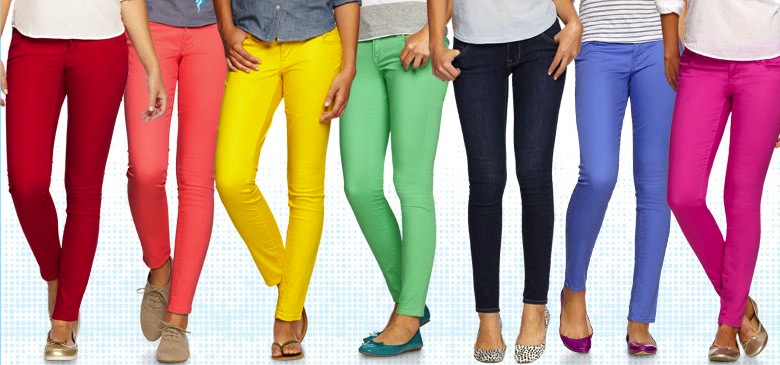 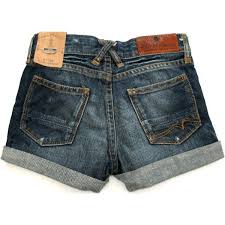 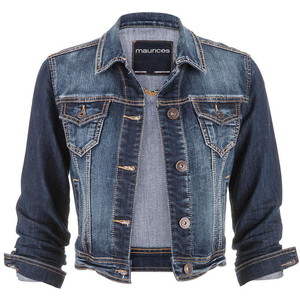 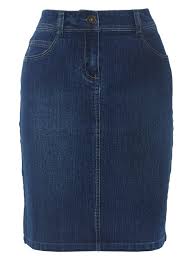 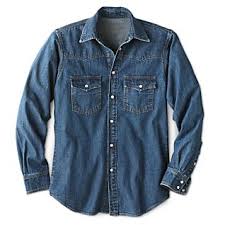 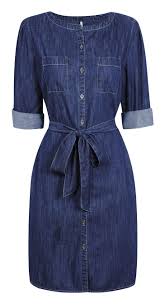 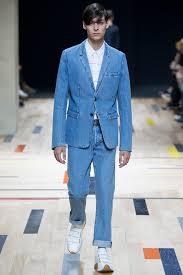 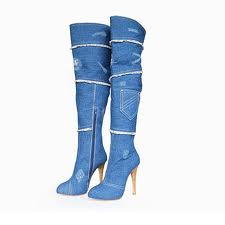 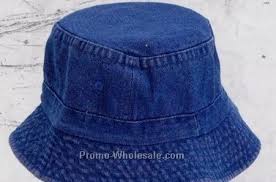 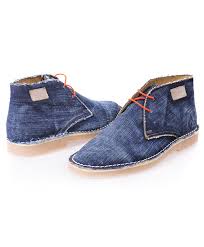